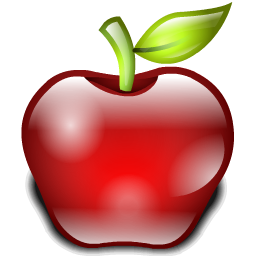 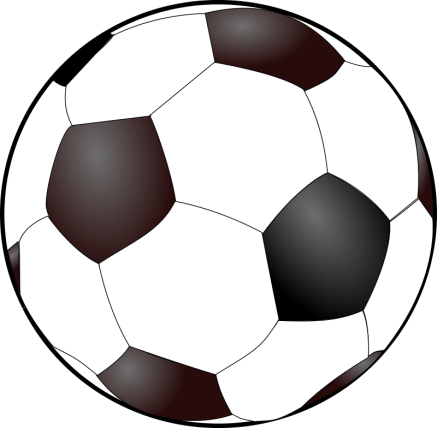 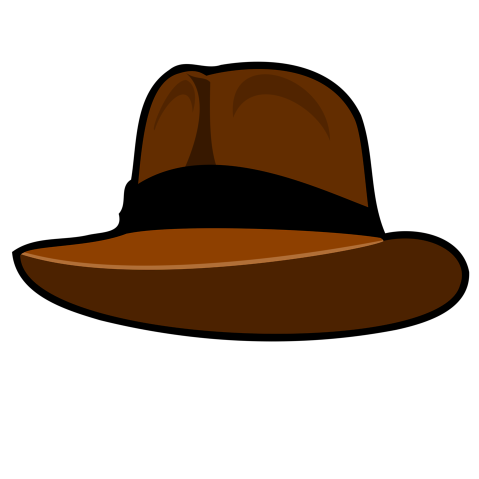 What am I?
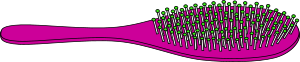 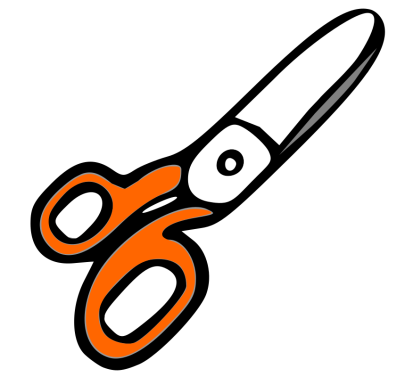 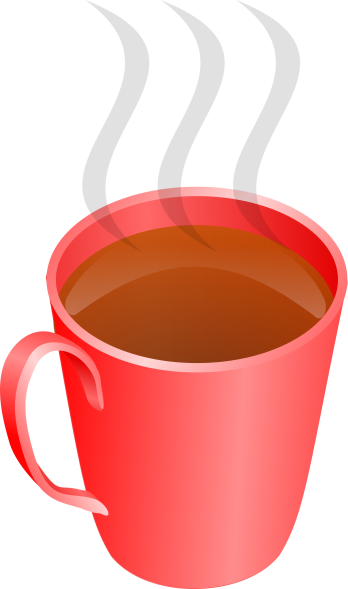 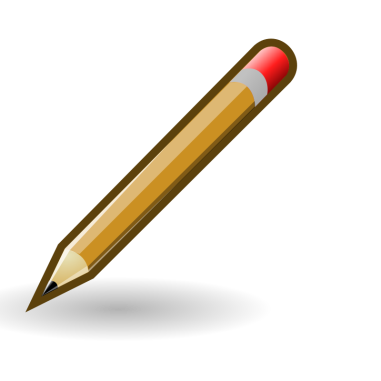 You can cut with it.
You can cut paper with it.
You can cut hair with it.
What am I?
Scissors
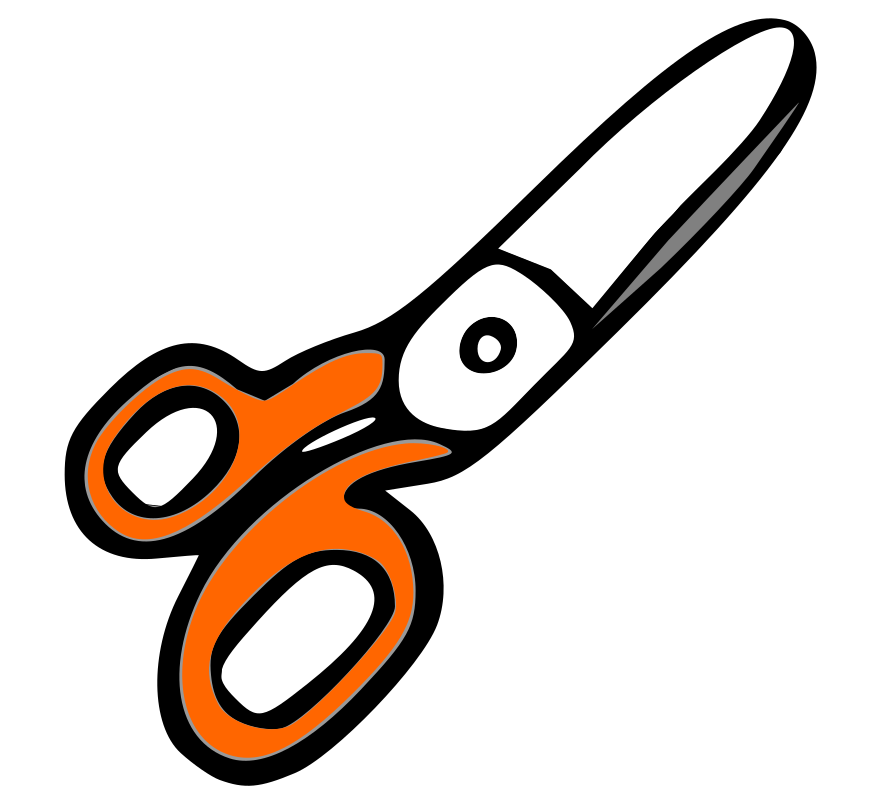 You can wear it.
You can wear it on the top half of your body.
You can wear it on your head.
What am I?
Hat
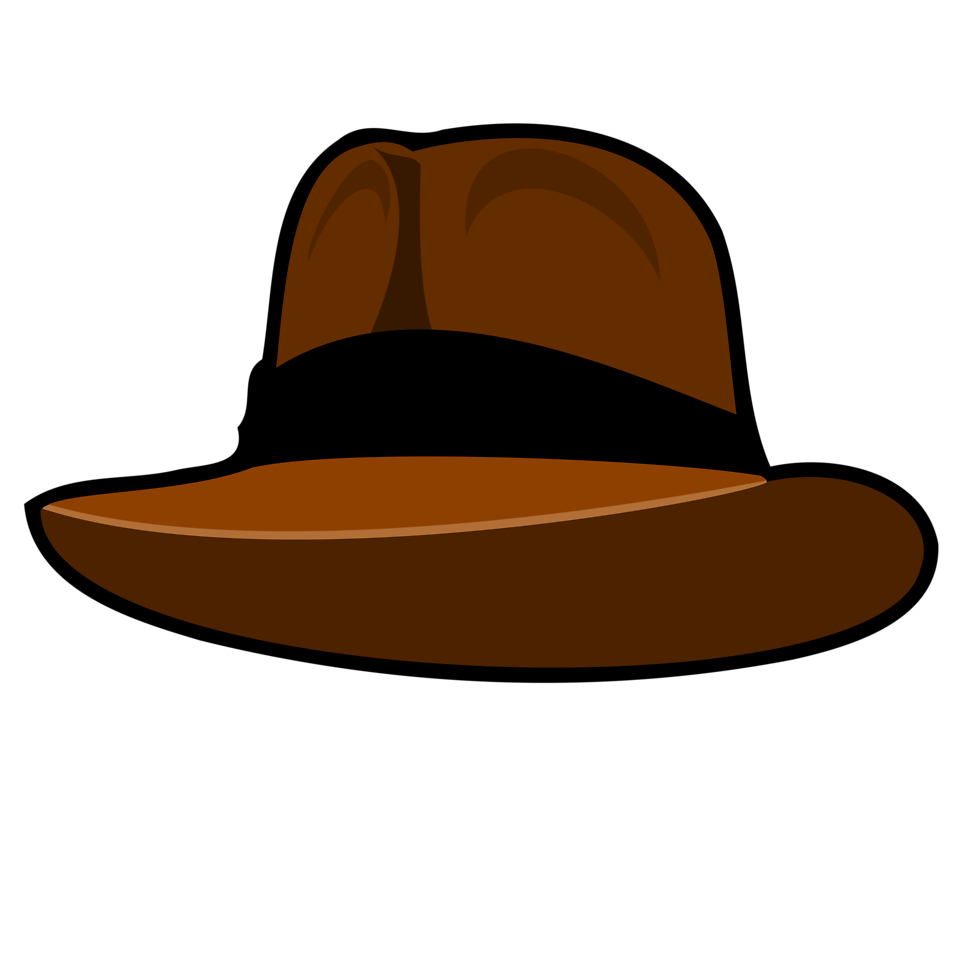 You can play with it.
You can play with it outside.
You can kick it.
What am I?
Football
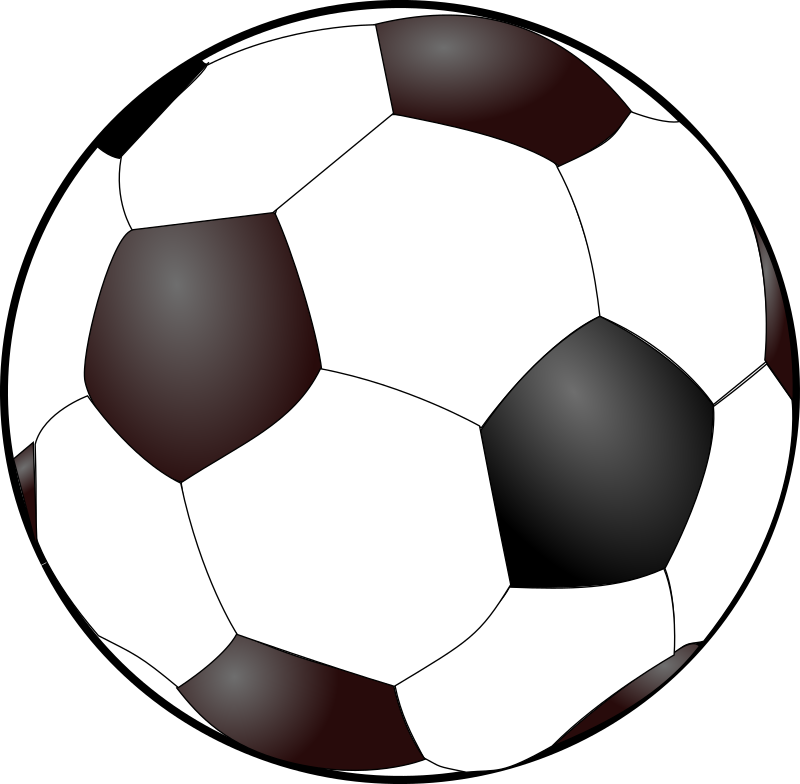 You can hold it.
You can put water in it.
You can drink from it.
What am I?
Cup
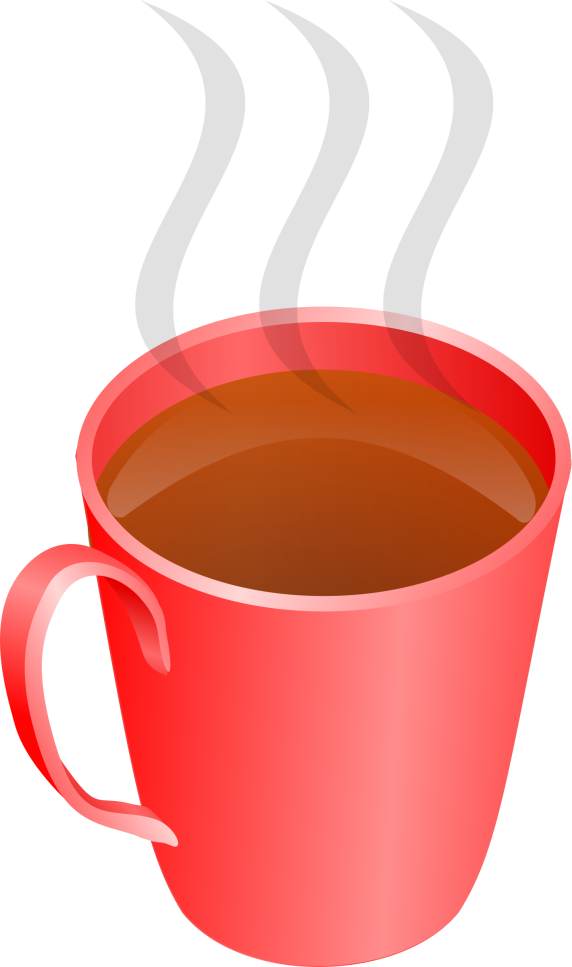 You can draw with it.
You can use it on paper.
You can write with it too.
What am I?
Pencil
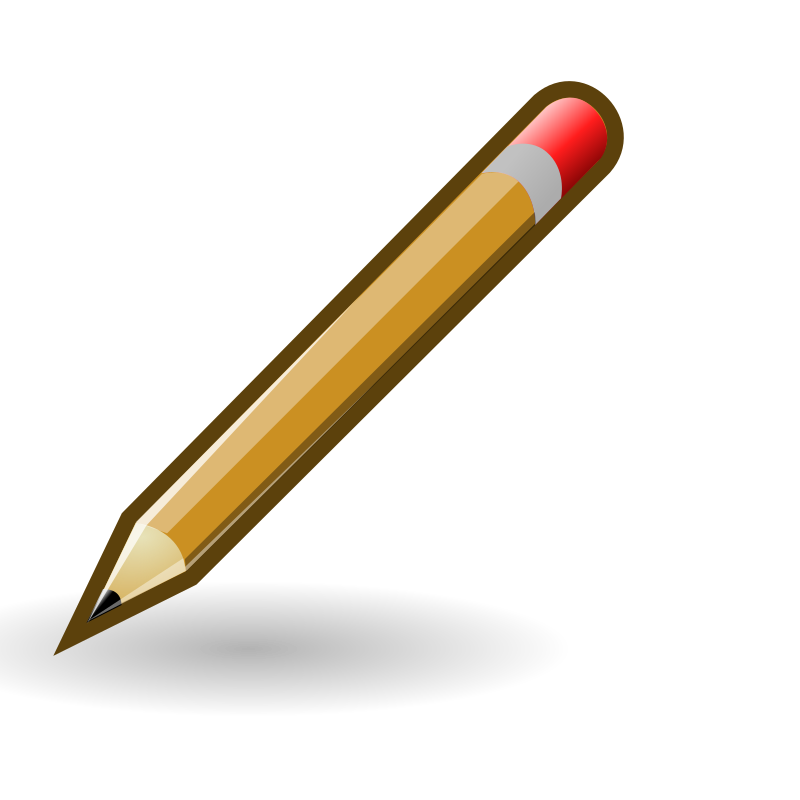 You can eat it.
It is good for you.
You can be red or green.
What am I?
Apple
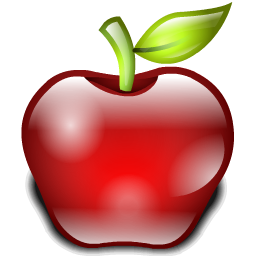 You can brush things with it.
You can brush your hair with it.
What am I?
Hairbrush
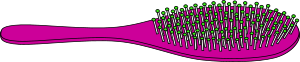